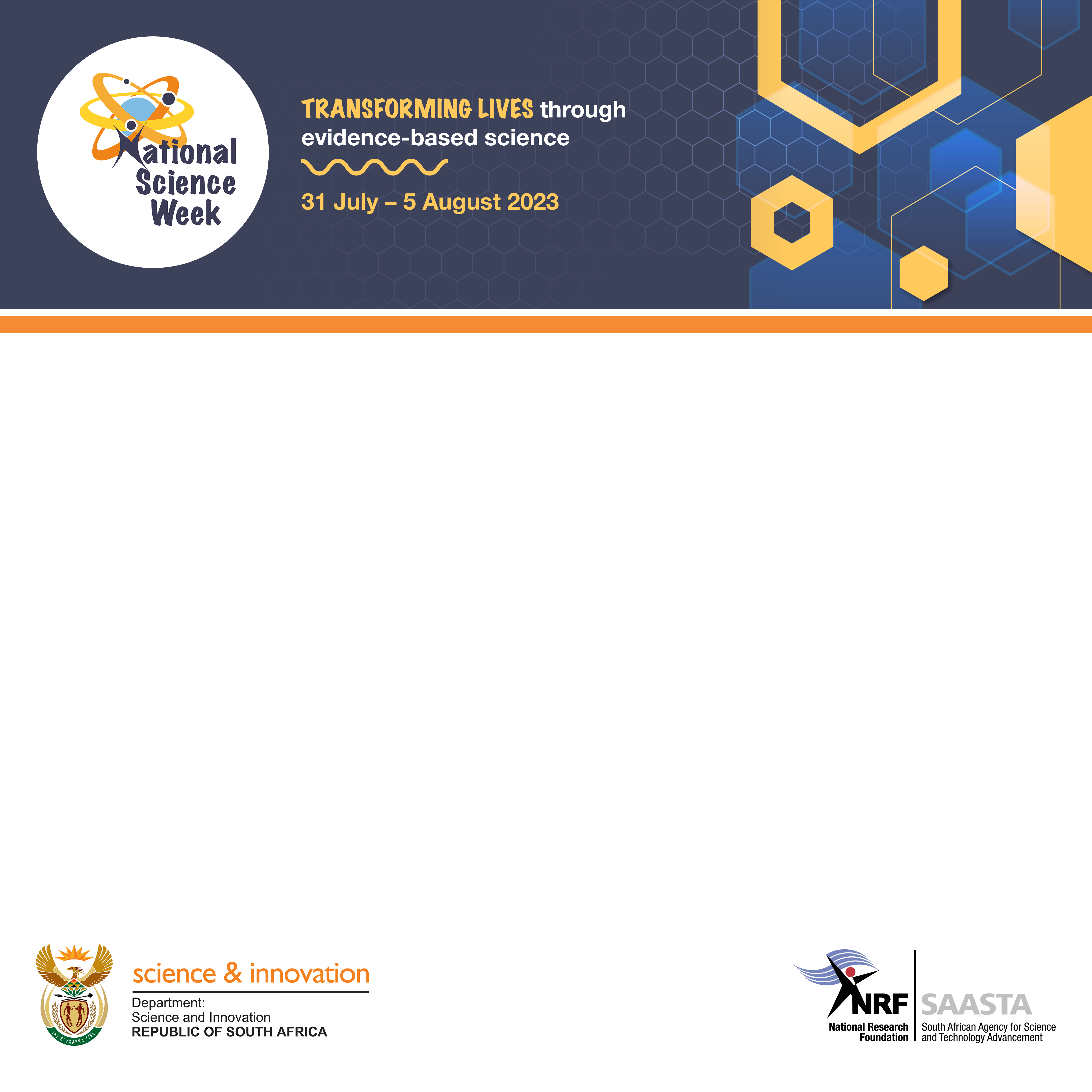 BUILDING SUSTAINABLE ELECTRICITY TOGETHER – POWER OF COMMUNITY
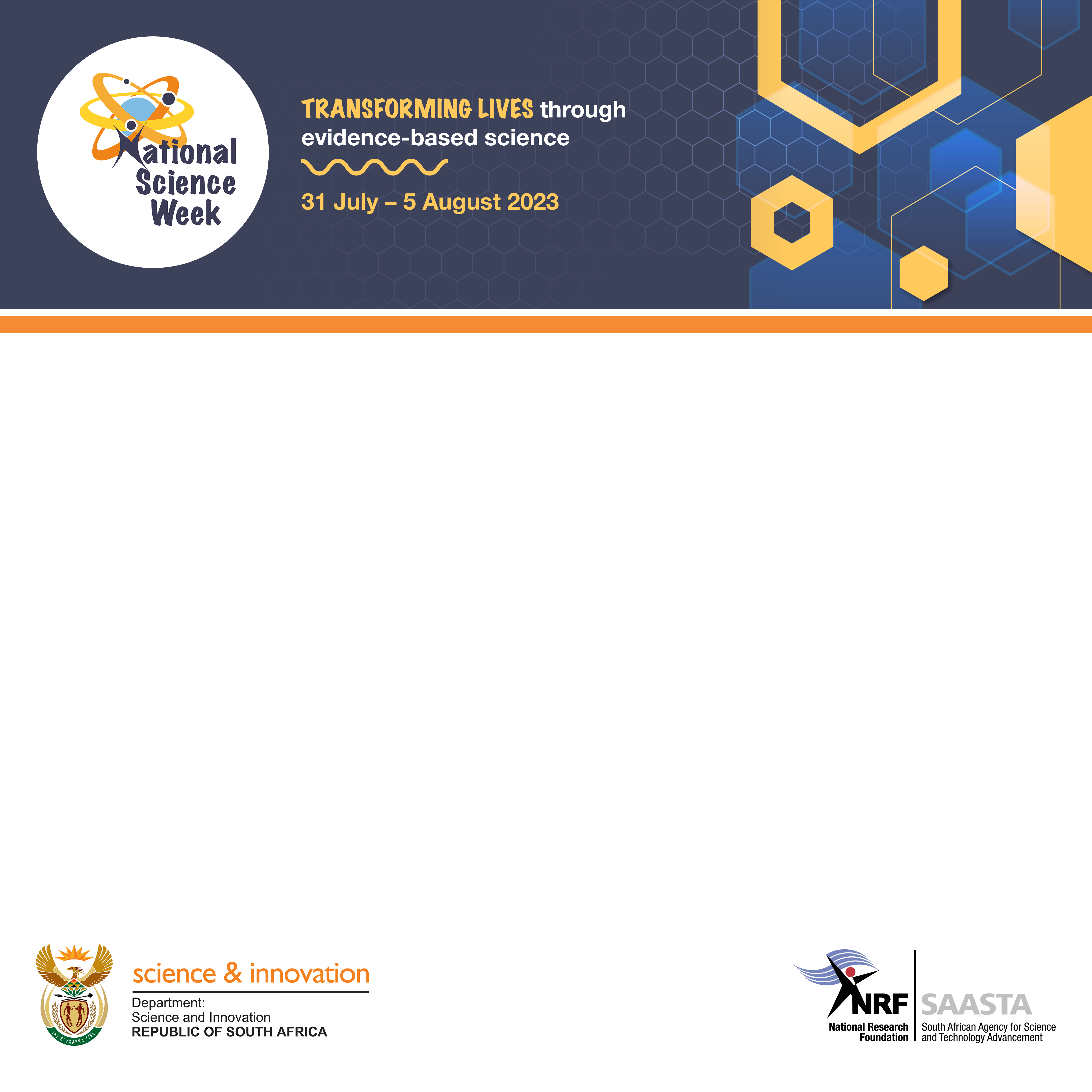 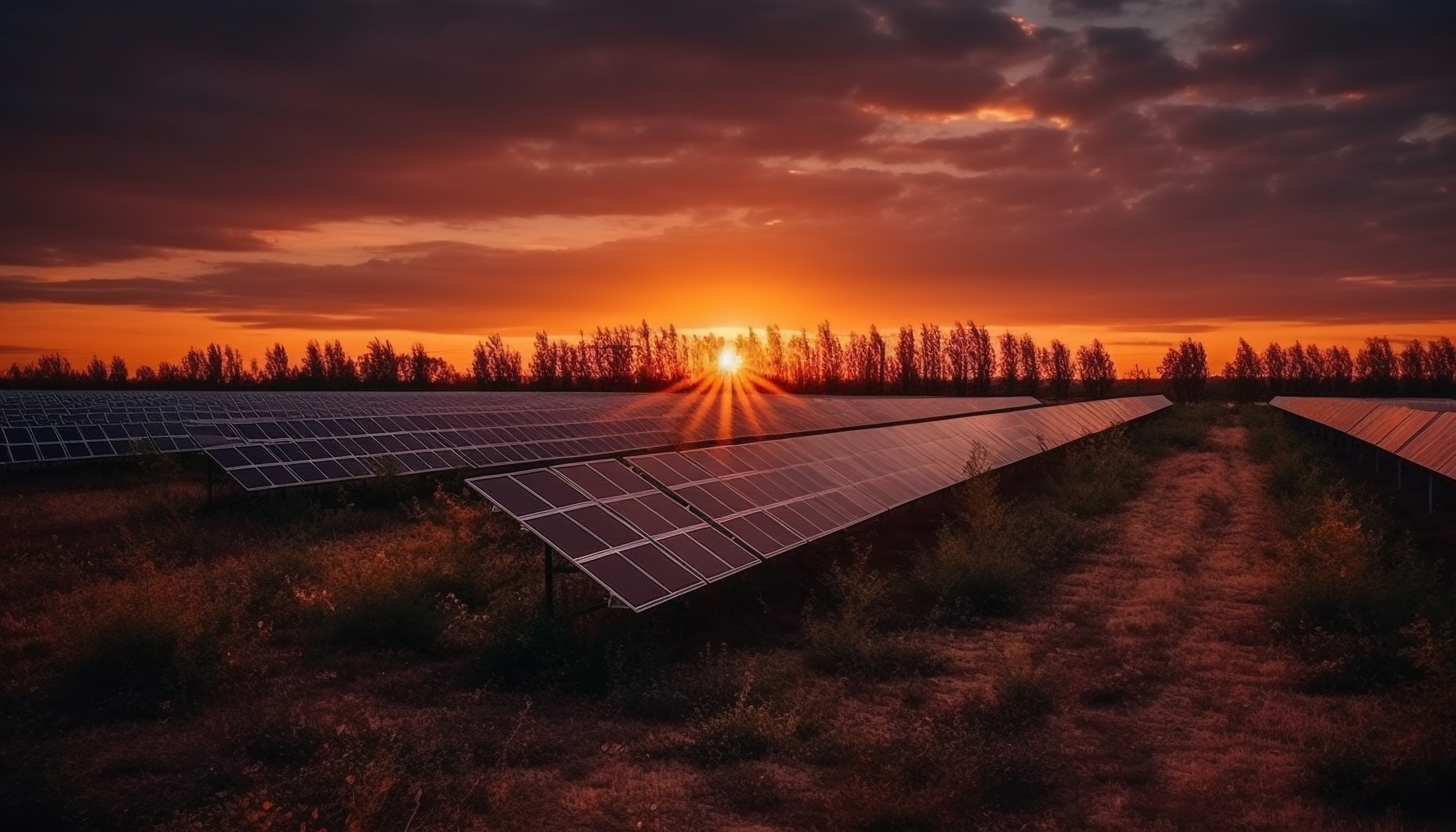 BUILDING SUSTAINABLE ELECTRICITY TOGETHER – POWER OF COMMUNITY
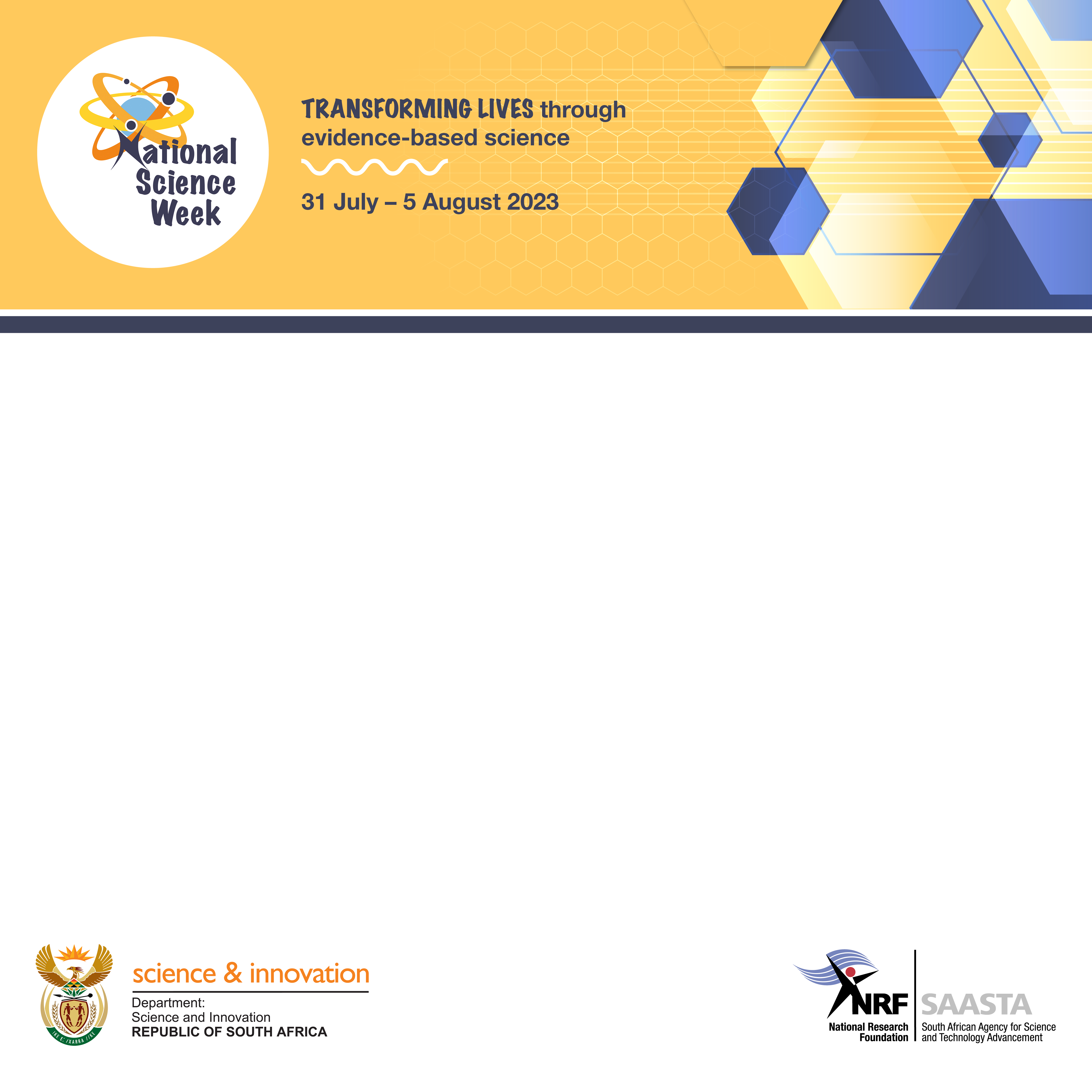 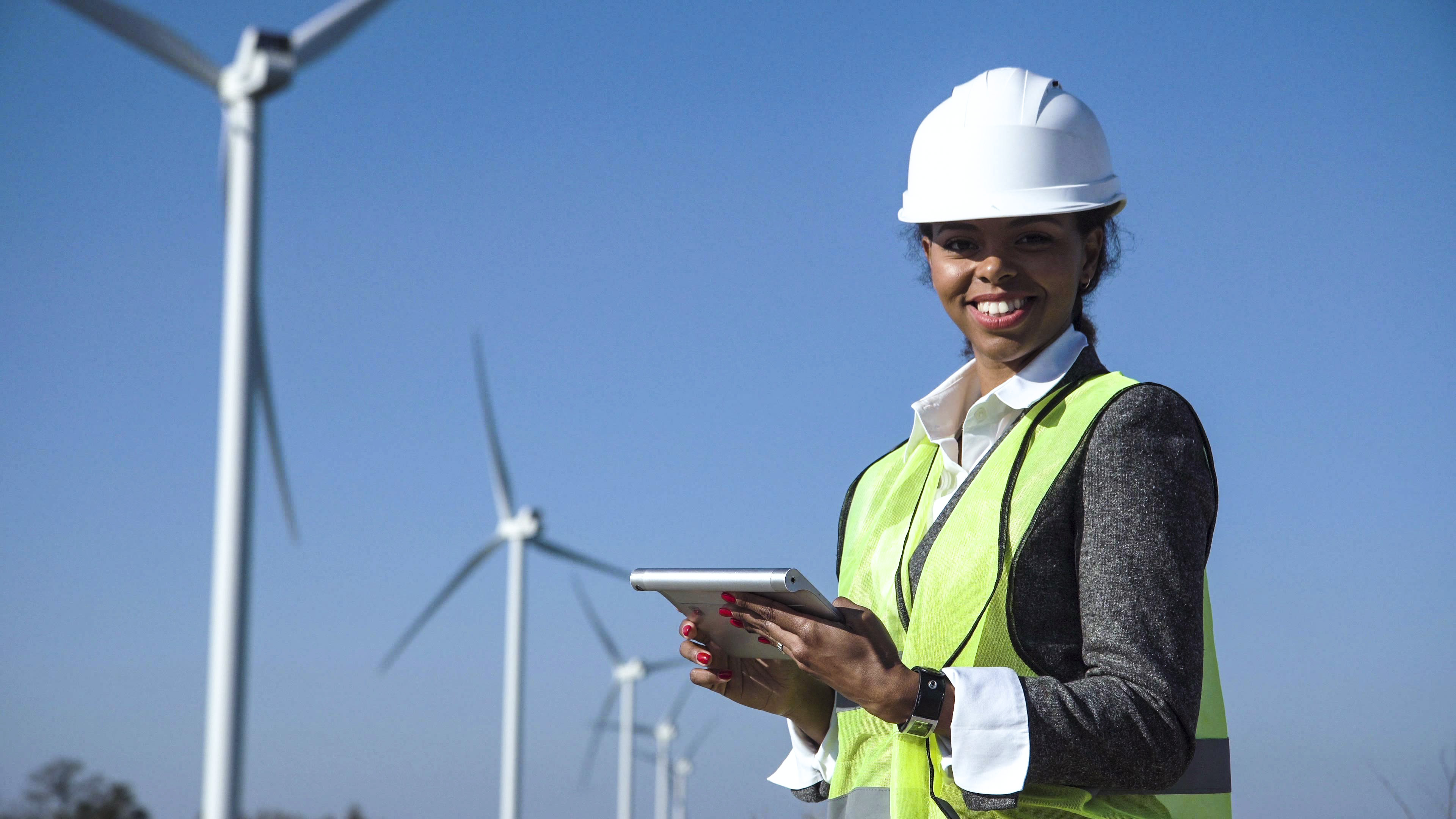 BUILDING SUSTAINABLE ELECTRICITY TOGETHER – POWER OF COMMUNITY